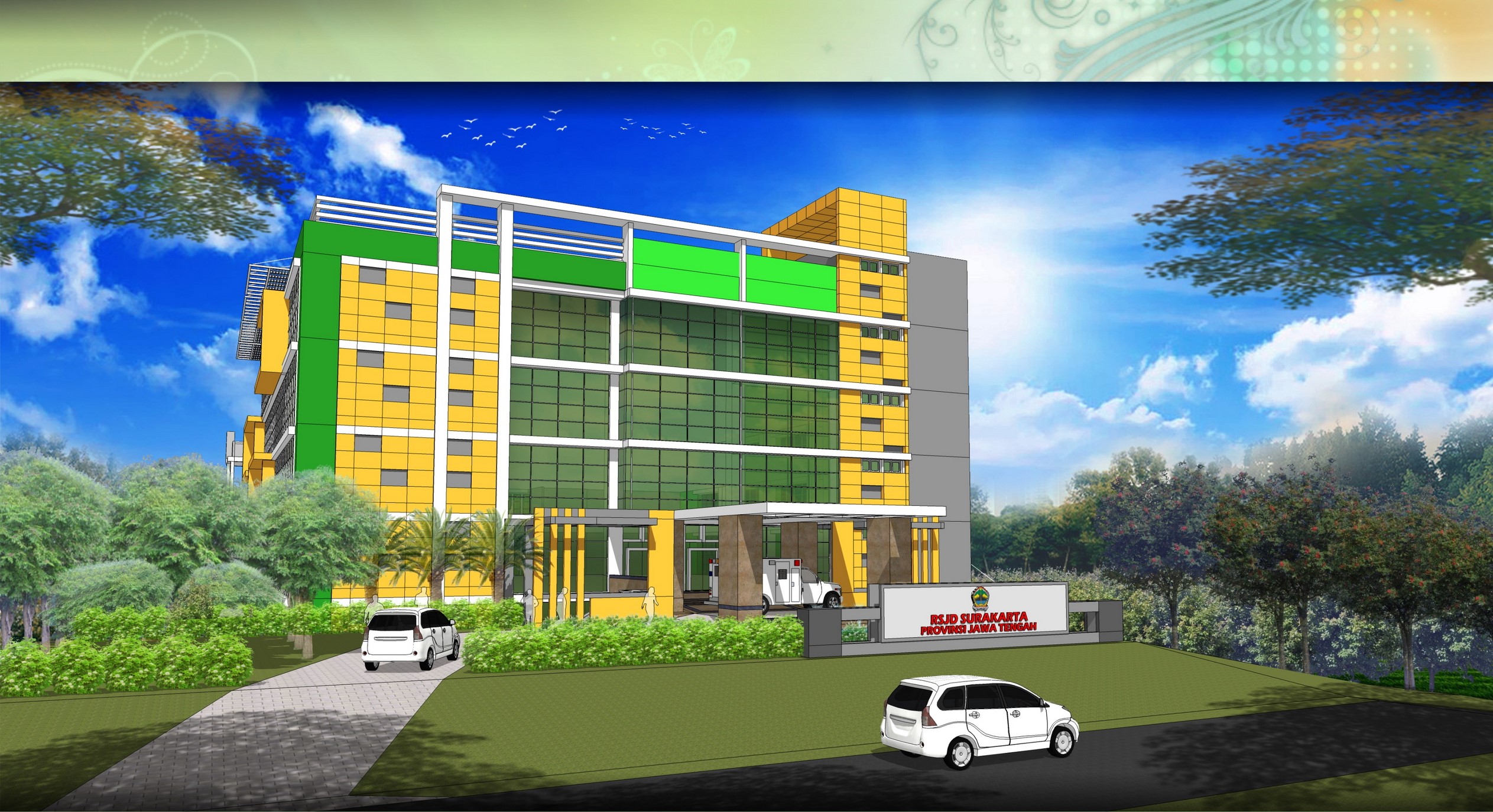 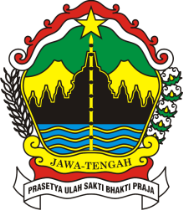 LAPORAN KINERJA
PELAYANAN
JULI 2020
RSJD DR. ARIF ZAINUDIN SURAKARTA
KINERJA ANGGARAN
Realisasi Anggaran
Realisasi Belanja Langsung
Realisasi Anggaran BLUD
Realisasi Anggaran
57,36%
Realisasi Belanja Langsung
4
Realisasi Belanja Langsung
5
Realisasi Anggaran BLUD
6
KINERJA PENDAPATAN
Realisasi Pendapatan BLUD
Realisasi Pendapatan per Kegiatan
Realisasi Pendapatan BLUD
8
Realisasi Pendapatan per Kegiatan
55,11 %
101,09 %
100,32 %
9
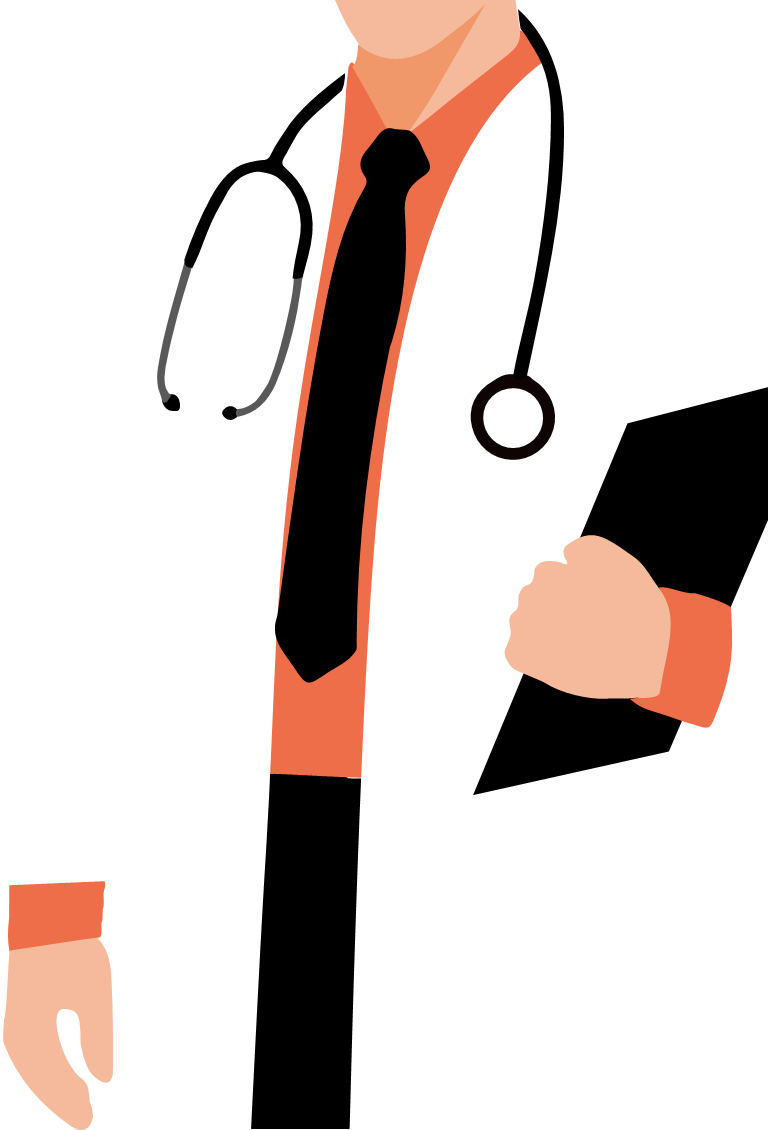 KINERJA PELAYANAN
Capaian Kinerja Pelayanan
Pelayanan berdasarkan Cara Bayar
Kunjungan Berdasarkan Wilayah
Diagnosis 10 Besar Penyakit
10
Capaian Kinerja Pelayanan
Pelayanan Berdasarkan Cara Bayar
Kunjungan Berdasarkan Cara Bayar
RAWAT JALAN
DATA WILAYAH CAKUPAN SURAKARTA & JAWA TENGAH
KARANGANYAR
4.087
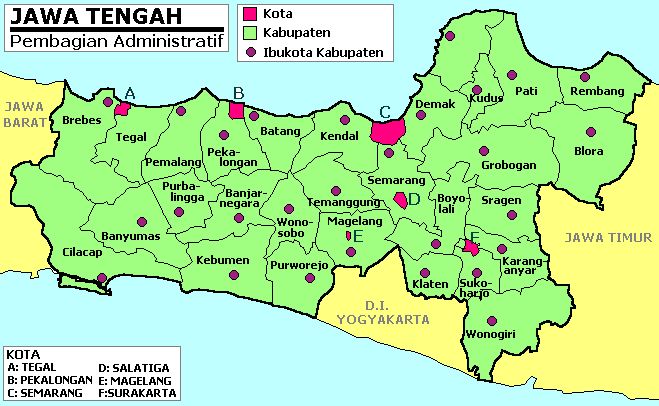 SURAKARTA
3.511
SRAGEN
3.611
SUKOHARJO
3.554
BOYOLALI
1.838
LAIN JATENG
384
BLORA
132
WONOGIRI
856
GROBOGAN
96
KLATEN
245
DATA WILAYAH CAKUPAN JAWA TIMUR
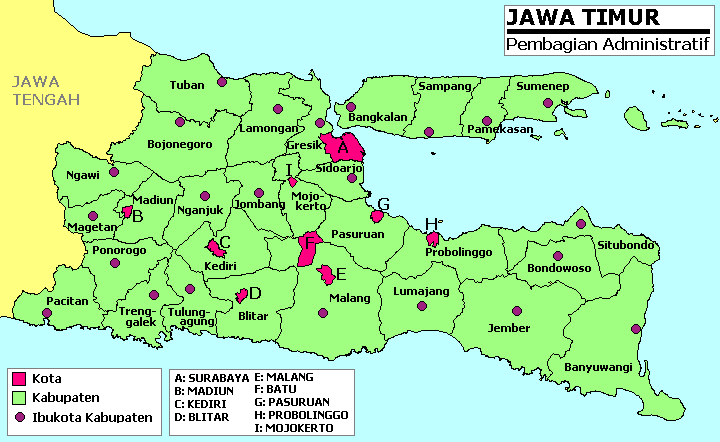 LAIN JATIM
124
NGAWI
436
MAGETAN
342
PONOROGO
157
MADIUN
107
PACITAN
96
BOJONEGORO
18
LAIN JATENG DAN JATIM
460
RAWAT INAP
SRAGEN
246
DATA WILAYAH CAKUPAN SURAKARTA & JAWA TENGAH
KARANGANYAR
227
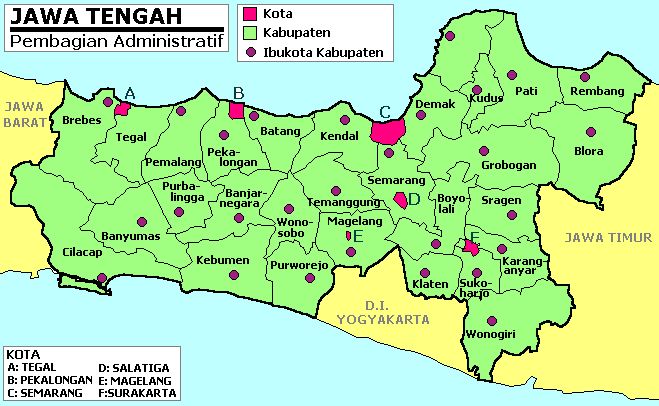 SURAKARTA
164
SUKOHARJO
189
BOYOLALI
159
LAIN JATENG
115
BLORA
59
WONOGIRI
123
GROBOGAN
6
KLATEN
16
DATA WILAYAH CAKUPAN JAWA TIMUR
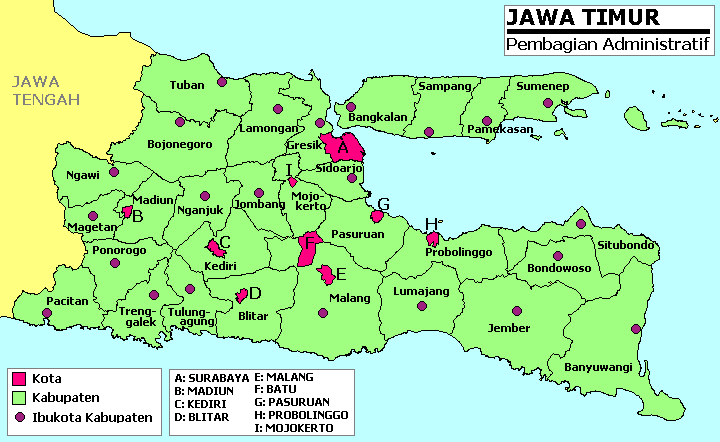 NGAWI
45
MAGETAN
32
PONOROGO
41
LAIN JATIM
2
MADIUN
21
BOJONEGORO
19
PACITAN
36
LAIN JATENG DAN JATIM
28
DIAGNOSIS 10 BESAR PENYAKIT RAWAT JALAN S/D JUNI 2020
18
DIAGNOSIS 10 BESAR PENYAKIT RAWAT INAPS/D JUNI 2020
19
Instalasi Farmasi
Instalasi Laboratorium
Instalasi Radiologi
Kinerja 
Instalasi
Instalasi 
Rehabilitasi
Instalasi Fisiteraphy
Instalasi 
Rawat Jalan
Instalasi Psikologi
Instalasi 
Gizi
Instalasi Napza
Instalasi 
Laundry
Instalasi Psikogeriatri
Instalasi 
IPS RS
Instalasi Rawat Inap
Enter your subtitle here consectetur adipisicing elit, sed do eiusmod tempor incididunt ut labore et dolore magna aliqua. Ut enim ad minim veniam, quis nostrud exercitation ullamco laboris nisi ut aliquip ex ea commodo consequat.
Instalasi 
Sanitasi
Instalasi Gigi dan Mulut
Instalasi 
Diklat
Instalasi Tumbuh Kembang Anak
Instalasi 
Humas
Instalasi Gawat Darurat
Instalasi 
SIM RS
Instalasi Elektromedik
Instalasi Keswamas
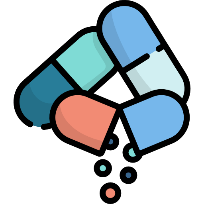 INSTALASI FARMASI
INSTALASI LABORATORIUM
21
INSTALASI RADIOLOGI
22
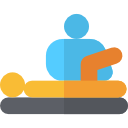 INSTALASI FISIOTERAPI
INSTALASI NAPZA
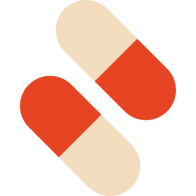 Dikarenakan pandemi COVID-19 Rumah Sakit melakukan efisiensi yaitu salah satunya penggabungan Bangsal karena pasien berkurang, untuk Instalasi NAPZA semetara dialihkan ke semua bangsal sedangkan instalansi NAPZA yang dahulu di ubah menjadi Instalansi COVID-19, berdasarkan data bulan Mei 2020 terdapat 1 pasien NAPZA
23
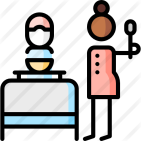 INSTALASI RAWAT INAP
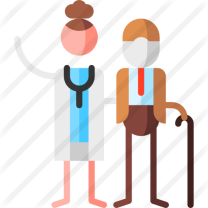 INSTALASI PSIKOGERIATRI
Dikarenakan pandemi COVID-19 Rumah Sakit melakukan efisiensi yaitu salah satunya penggabungan Bangsal karena pasien berkurang, untuk Instalasi Psikogeriatri / bangsal dewi kunthi sementara tidak melaporkan kinerja bulanan.
24
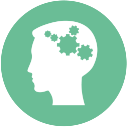 INSTALASI PSIKOLOGI
25
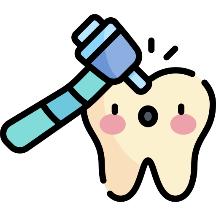 INSTALASI GIGI & MULUT
26
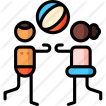 INSTALASI TUMBUH KEMBANG ANAK
27
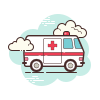 INSTALASI GAWAT DARURAT
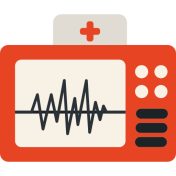 28
INSTALASI ELEKTROMEDIK
29
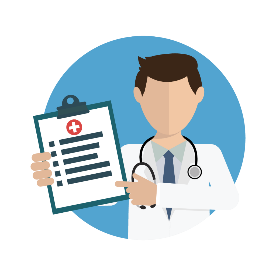 INSTALASI KESWAMAS
30
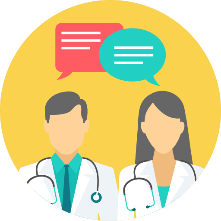 INSTALASI REHAB PSIKOSOSIAL
31
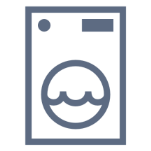 INSTALASI LAUNDRY
32
INSTALASI IPS RS
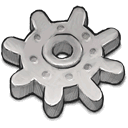 33
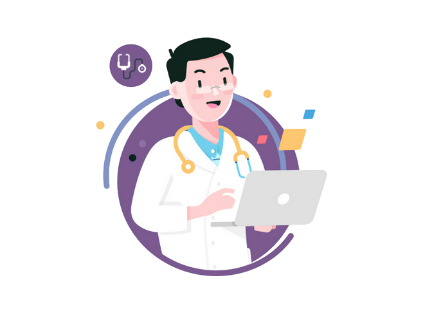 INSTALASI RAWAT JALAN
34
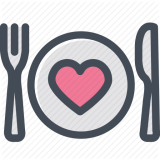 INSTALASI GIZI
35
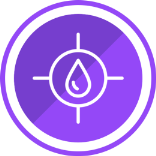 1
INSTALASI SANITASI
36
2
37
3
38
4
39
5
40
6
41
42
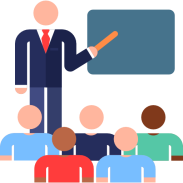 1
KEGIATAN
INSTALASI DIKLITBANG
PENINGKATAN MUTU SDM
2
43
INSTALASI HUMAS DAN PEMASARAN
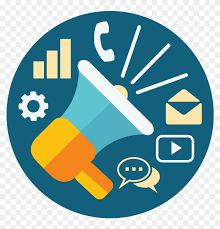 44
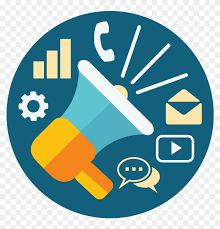 INSTALASI HUMAS DAN PEMASARAN
45
INSTALASI HUMAS DAN PEMASARAN
46
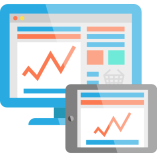 INSTALASI SIM RS
47
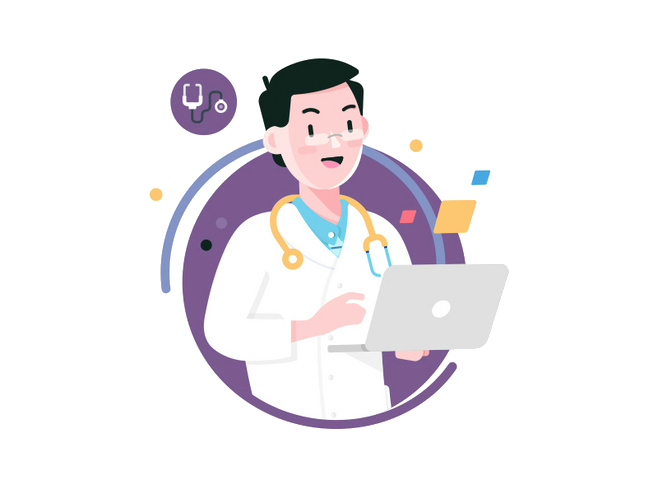 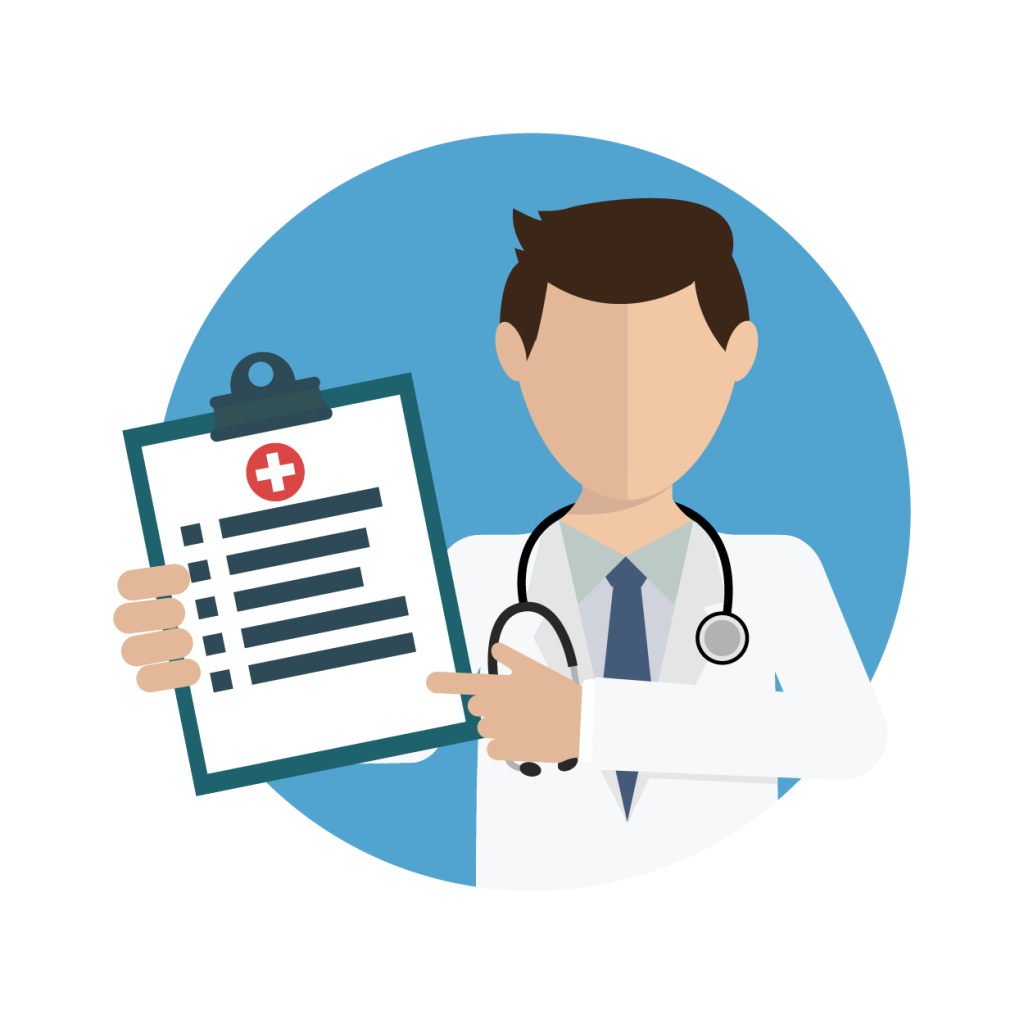 STANDAR PELAYANAN MINIMAL
(SPM)
48
IGD
SPM
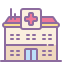 49
RAWAT JALAN
50
RAWAT INAP
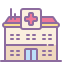 SPM
51
52
RADIOLOGI
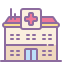 SPM
53
LABORATORIUM PATOLOGI KLINIK
54
REHABILITASI MEDIK
FARMASI
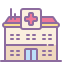 SPM
55
GIZI
TRANSFUSI DARAH
56
REKAM MEDIK
PENGELOLAAN LIMBAH
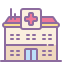 SPM
57
ADMINISTRASI DAN MANAJEMEN
58
AMBULANCE/MOBIL JENAZAH
PEMULASARAN JENAZAH
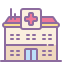 SPM
59
PELAYANAN PEMELIHARAAN SARANA
PELAYANAN LAUNDRY
60
PENCEGAHAN DAN PENGENDALIAN INFEKSI
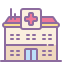 SPM
61
Terima kasih
“Melayani lebih baik”